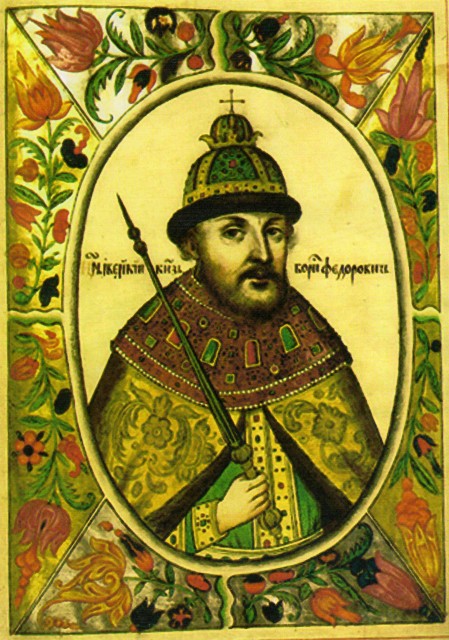 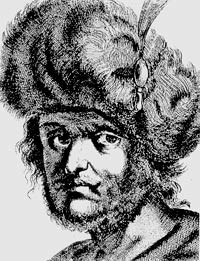 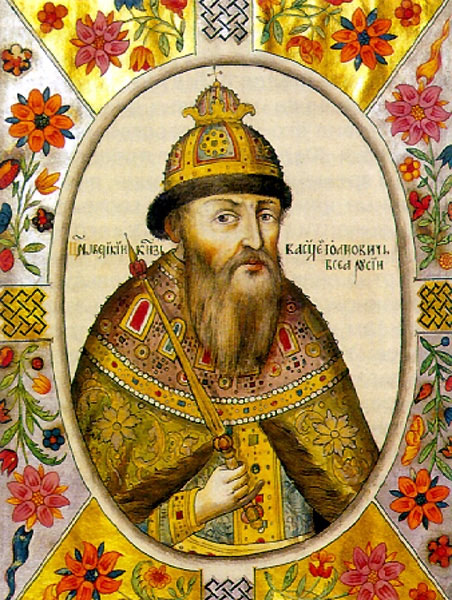 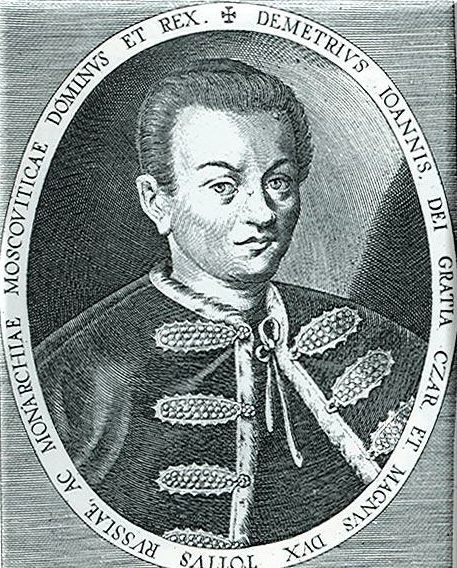 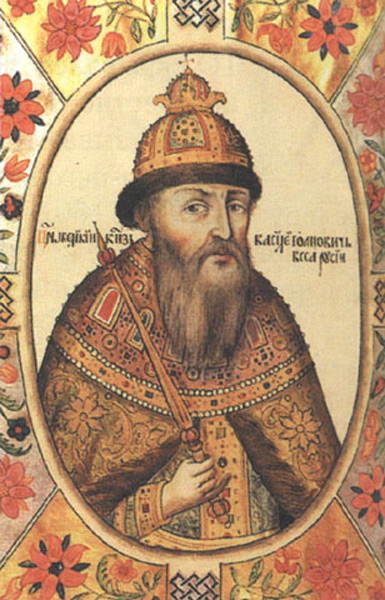 Василий Шуйский 1606-1610 гг.
Лжедмитрий II (1607 – 1610)
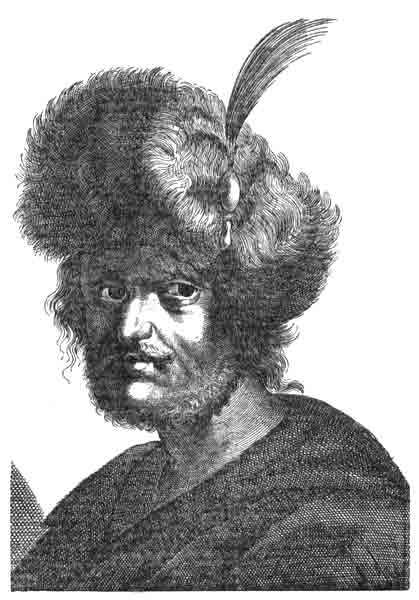 Сторонники Лжедмитрия II 

Польская шляхта
Казаки во главе с атаманом Иваном Заруцким
Остатки отрядов Болотникова
Марина Мнишек
Бояре, недовольные Василием Шуйским
Ростовский митрополит Филарет
Лжедмитрий II. Польская гравюра. XVII в.
Тушинский лагерь
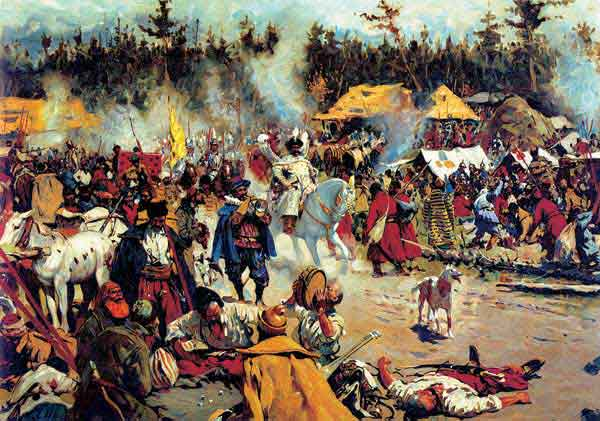 В смутное время (Лагерь самозванца). Худ. С.В. Иванов. 1908
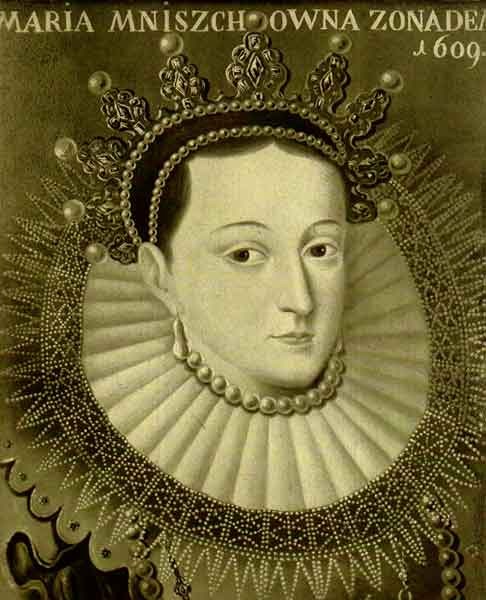 Мнишек, Марина. Гравюра. 1609
Лжедмитрий II – «тушинский вор» (1608 г.)
1609 г. –Василий Шуйский заключает договор со Швецией (Скопин-Шуйский)
Речь Посполитая объявляет войну России и польские войска осаждают Смоленск
 (1609-1611 воевода Шейн).
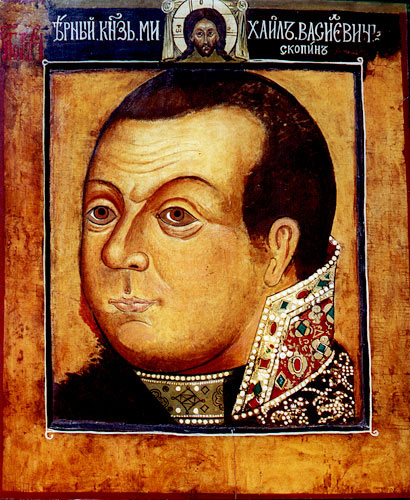 Михаил Васильевич Скопин-Шуйский. Парсуна
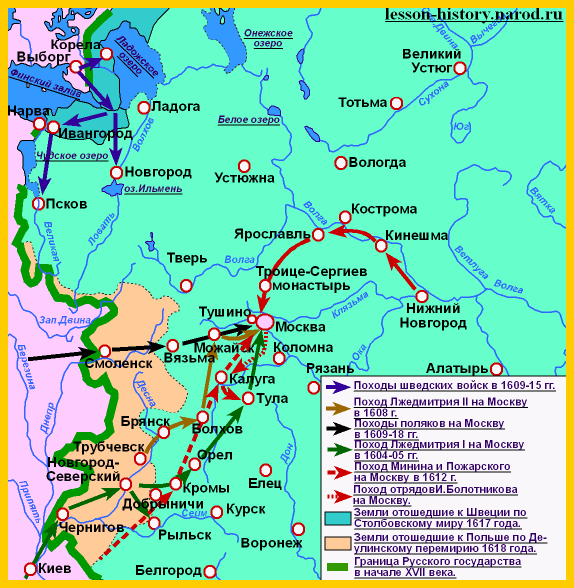 1610г. – польские войска подходят к Москве.
1611г.  - шведы  захватывают Новгород.
В 1610 г. Василия Шуйского свергли
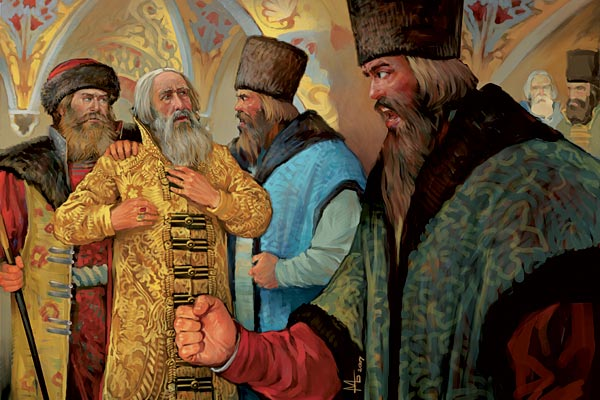 «Семибоярщина»
7 знатных бояр во главе с Ф.И.Мстиславским.
1610г. – договор с Речью Посполитой. Приглашают польского королевича Владислава на русский престол. Поляки захватывают Москву.
Созыв народного ополчения
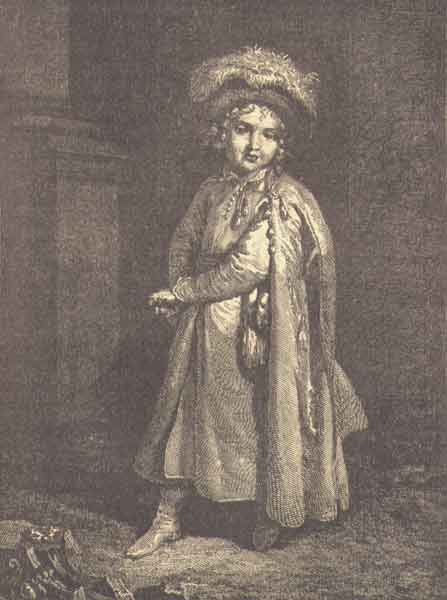 Королевич Владислав в период его избрания на Московское царство. Гравюра. Начало 1610-х гг.
Первое ополчение – 1611г.
Центр – Рязань.
Руководители: Прокопий Ляпунов, Д.Трубецкой, И.Заруцкий, Дм.Пожарский.
Второе ополчение – 1612г.
Центр – Нижний Новгород.
Руководители: Кузьма Минин, Дмитрий Пожарский.
«Совет  всей земли» – орган власти для управления страной, куда вошли представители различных слоев населения.
Второе ополчение – 1612г.
Подвиг костромского крестьянина 
Ивана Сусанина.

«Куда ты ведешь нас?.. не видно ни зги!
— Сусанину с сердцем вскричали враги: 
— Мы вязнем и тонем в сугробинах снега;
Второе ополчение – 1612г.
Нам, знать, не добраться с тобой до ночлега. 
Ты сбился, брат, верно, нарочно с пути; 
Но тем Михаила тебе не спасти!»
Кондратий Рылеев.
Земский собор – 1613г.
1613г. – избрание на земском соборе царем Михаила Федоровича Романова.
В чье правление происходит восстание?
16-месячная осада Троице-Сергиева монастыря
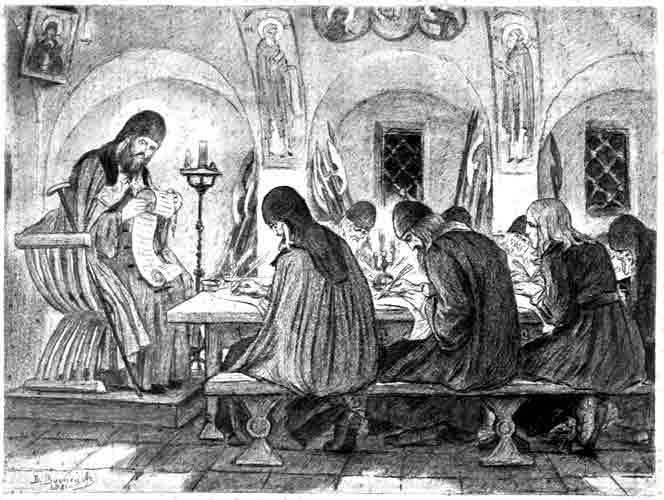 Преподобный Дионисий диктует инокам свою грамоту. Гравюра с картины В.М. Васнецова. 1911
Почему интервенция стала возможной?
Москва была в осаде Московский люд начинал бунтоватьГотовился заговор против ШуйскогоКто боролся за власть в России во время интервенции?
Начало открытой польско-шведской интервенции
1609 (весна) – договор Василия Шуйского со Швецией.
1609 (лето) – успешные действия войск М.В. Скопина-Шуйского

1609 (сентябрь) – Открытая интервенция Польши. Осада Смоленска войсками Сигизмунда III

Интервенция – насильственное вмешательство одного или нескольких государств во внутренние дела другого государства
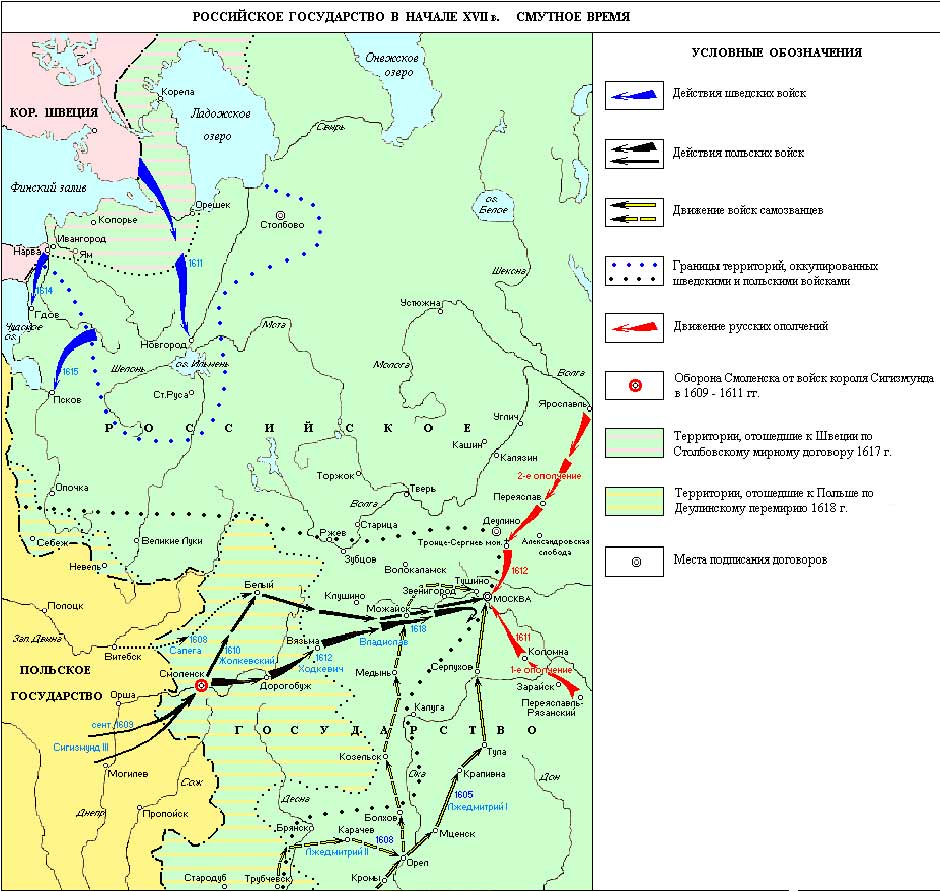 В 1610 год под Москвой были разбиты войска Шуйского.Дни его были сочтены.
Семибоярщина (1610 – 1613)
Семибоярщина – группа из семи бояр во главе с Федором Мстиславским.

Пригласили королевича Владислава на русский престол.
Правили государством от его имени.
Для собственной защиты пустили в Москву поляков во главе с Жалкевским.
Требовали сдать Смоленск.

Реальной власти не имели
Заслужили обвинение в предательстве национальных интересов
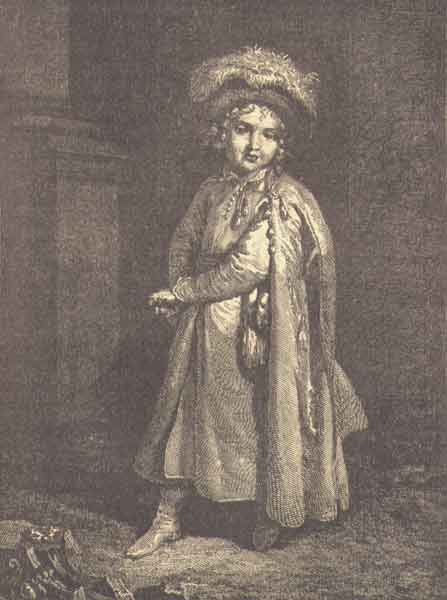 Королевич Владислав в период его избрания на Московское царство. Гравюра. Начало 1610-х гг.
От куда появились Шведы в России?
«Семибоярщина»
7 знатных бояр во главе с Ф.И.Мстиславским.
1610г. – договор с Речью Посполитой о приглашении польского королевича Владислава на русский престол.
Созыв народного ополчения
Первое ополчение – 1611г.
Центр – Рязань.
Руководители: Прокопий Ляпунов, Д.Трубецкой, И.Заруцкий, Дм.Пожарский.
Какие были итоги?
Второе ополчение – 1612г.
Центр – Нижний Новгород.
Руководители: Кузьма Минин, Дмитрий Пожарский.
«Совет  всей земли» – орган власти для управления страной, куда вошли представители различных слоев населения.
Второе ополчение – 1612г.
4 ноября 1612 г. – освобождение Москвы от поляков.
Второе ополчение – 1612г.
Подвиг костромского крестьянина 
Ивана Сусанина.
Земский собор – 1613г.
1613г. – избрание на земском соборе царем Михаила Федоровича Романова.
Д/З.
1. Ответить на вопросы после №5  вопросы:5,6,7,8.
    Написать итоги Смутного времени.
2. Написать эссе на тему: «Какова была роль второго ополчения Минина и Пожарского для России?» 
3. Заполнить таблицу.